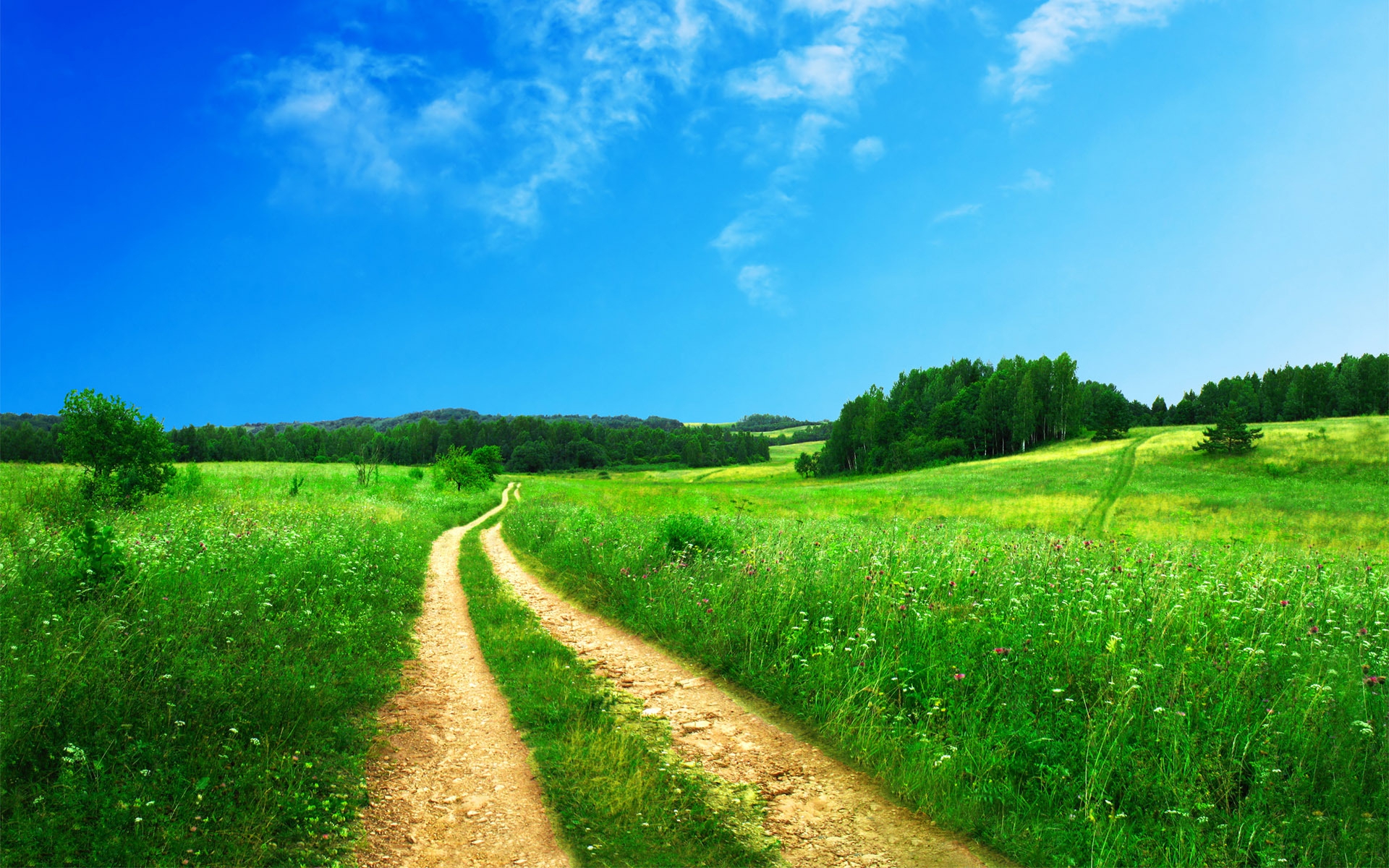 Електронний посібник Географія 9 клас (за новою програмою)
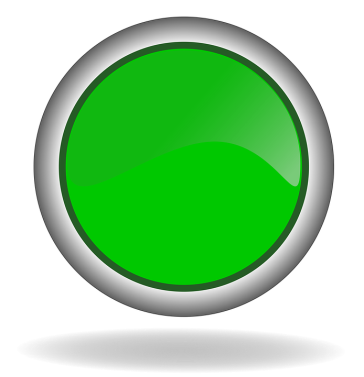 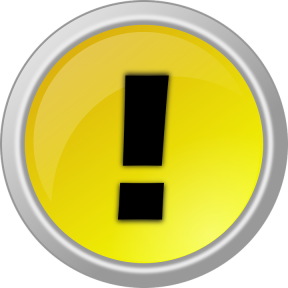 Початок
 роботи
Інструкція
Розділи:
Розділ І
Розділ ІІ
Розділ ІІІ
Розділ IV
Розділ V
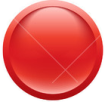 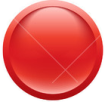 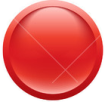 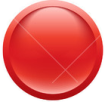 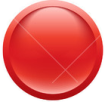 Розділ І
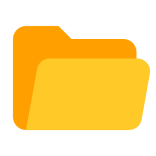 Урок №6. Світове господарство
Урок №7: Міжнародний географічний поділ праці
Урок №8: Міжнародні організації світу
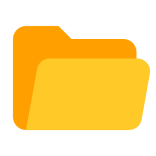 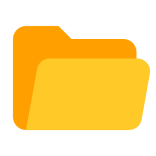 Урок №7: Міжнародний географічний поділ праці
Презентація
Урок №8: Міжнародні організації світу
Презентація
Урок №6. Світове господарство
Презентація
Розділ ІІ
Урок №12. Складові та значення сільського господарства у сучасному світі
 Урок №13. Сільське господарство Ураїни. Рослинництво
Урок №14. Сільске господарство України. Тваринництво. Зональна спеціалізація 
Урок №15. Сільське господарство світу
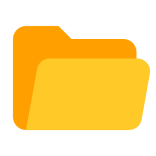 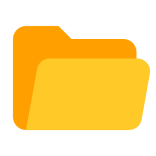 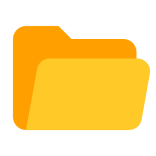 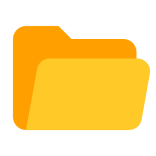 Урок №12. Складові та значення сільського господарства у сучасному світі
Презентація
Урок №13. Сільське господарство Ураїни. Рослинництво
Презентація
Урок №14. Сільске господарство України. Тваринництво. Зональна спеціалізація
Презентація
Урок №15. Сільське господарство світу
Презентація
Розділ ІІІ
Урок №29. Машинобудування світу
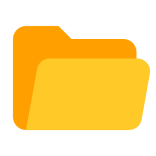 Урок №29. Машинобудування світу
Презентація
Розділ IV
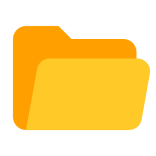 Урок №39. Торгівля 
Урок №41. Туризм
Урок №42. Світова спадщина ЮНЕСКО
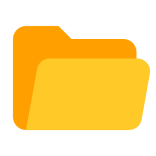 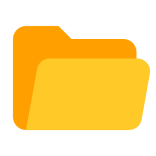 Урок №39. Торгівля
Презентація
Урок №41. Туризм
Презентація
Урок №42. Світова спадщина ЮНЕСКО
Презентація
Розділ V
Урок №47. Глобальні проблеми людства
Урок №47. Глобальні проблеми людства
Презентація
Інструкція щодо роботи з цифровим ресурсом
Зміст електронного посібника складається з п’яти розділів та чотирьох тем, які включають в себе 12 презентацій, що розкривають програмовий матеріал курсу географії  9 класу (за новою програмою), списку  використаних джерел та інформації про автора.
Основним засобом посібника є його навігація. На основному екрані знаходяться дві кнопки: «Розпочати роботу» та «Інструкція щодо роботи  з ресурсом». Щоб ознайомитись із змістом певного розділу, активуйте курсором його позначку  Δ. .У нижній частині екрану розташовані кнопки для керування переглядом. Для  перегляду наступної теми, - використовуйте такі позначки      , а для повернення до попереднього        .Для повернення  до розділів      .
 
На слайдах  презентації знаходиться знак   -$, ,це означає,  що програється відеоролик. Кожна презентація  містить в кінці перелік використаних для створення  посібника  інтернет-ресурсів.  Кнопка         призначена для перегляду  інформації про розробника  посібника.
Даний електронний засіб призначений для використання  його  вчителем географії у 9 класах (за новою програмою).
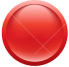 Відомості про автора
Коломійчук Сергій Володимирович, 
    учитель географії Шполянського навчально-виховного комплексу «Загальноосвітня школа I-III ст. №3 – гімназія» Шполянської міської ради об’єднаної територіальної громади, вища кваліфікаційна категорія, «Старший вчитель».
Список використаних джерел:
http://uk.wikipedia.org./wiki/
http://ru.wikipedia.org
http://turisr..rbc.ru/atlas/country/india.full/ 
http://krasota.uz/
http://znanie-geo.ru
П. О. Масляк, С. Л. Капіруліна. Географія, Кам’янець-Подільський “Аксіома” 2017  
Google.com.ua
Krugosффvet.ru
Redbook.iatp.ru
Animalh.info
Lenzoo.ru
Zoo.kharkov.ua